МИНИСТЕРСТВО СЕЛЬСКОГО ХОЗЯЙСТВА И ПРОДОВОЛЬСТВИЯ РЕСПУБЛИКИ ТЫВА
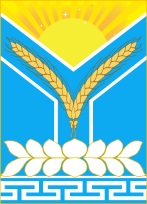 Дорожная карта по созданию сельскохозяйственных потребительских кооперативов (СПоКов)
Докладчик: главный специалист Тюлюш С.Д.
г. Кызыл , декабрь 2017 г.
МИНИСТЕРСТВО СЕЛЬСКОГО ХОЗЯЙСТВА И ПРОДОВОЛЬСТВИЯ РЕСПУБЛИКИ ТЫВА
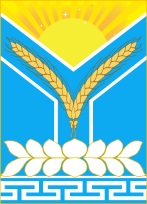 Правовую основу создания и эффективной деятельности потребительских кооперативов составляет Федеральный закон «О сельскохозяйственной кооперации» от 08.12.1995 № 193-ФЗ.
МИНИСТЕРСТВО СЕЛЬСКОГО ХОЗЯЙСТВА И ПРОДОВОЛЬСТВИЯ РЕСПУБЛИКИ ТЫВА
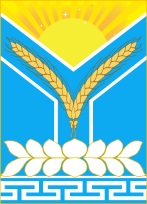 МИНИСТЕРСТВО СЕЛЬСКОГО ХОЗЯЙСТВА И ПРОДОВОЛЬСТВИЯ РЕСПУБЛИКИ ТЫВА
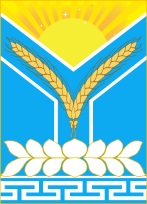 МИНИСТЕРСТВО СЕЛЬСКОГО ХОЗЯЙСТВА И ПРОДОВОЛЬСТВИЯ РЕСПУБЛИКИ ТЫВА
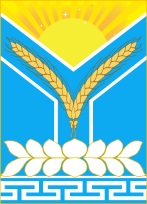 Виды потребительских кооперативов
1. К перерабатывающим кооперативам относятся потребительские кооперативы, занимающиеся переработкой сельскохозяйственной продукции
Мясные продукты
Молочные продукты
Рыбные продукты
Хлебобулочные изделия
Овощные и плодово-ягодные продукты
Лесо и пило материалы
МИНИСТЕРСТВО СЕЛЬСКОГО ХОЗЯЙСТВА И ПРОДОВОЛЬСТВИЯ РЕСПУБЛИКИ ТЫВА
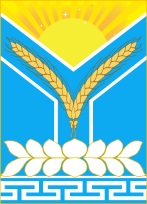 Виды потребительских кооперативов
2. Сбытовые (торговые) кооперативы осуществляют:
Хранение и сортировка
Сушка и мойка
Расфасовка и упаковка
Транспортировка
Изучение рынка сбыта
Организуют рекламу указанной продукции
МИНИСТЕРСТВО СЕЛЬСКОГО ХОЗЯЙСТВА И ПРОДОВОЛЬСТВИЯ РЕСПУБЛИКИ ТЫВА
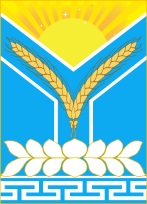 Виды потребительских кооперативов
3. Обслуживающие кооперативы осуществляют услуги:
транспортные
ремонтные
строительные
машинотракторных станций
МИНИСТЕРСТВО СЕЛЬСКОГО ХОЗЯЙСТВА И ПРОДОВОЛЬСТВИЯ РЕСПУБЛИКИ ТЫВА
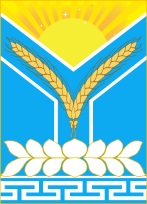 Виды потребительских кооперативов
4. Кредитные кооперативы осуществляют услуги:
по выдаче займов и сбережению денежных средств членам кооператива и другие работы и услуги
МИНИСТЕРСТВО СЕЛЬСКОГО ХОЗЯЙСТВА И ПРОДОВОЛЬСТВИЯ РЕСПУБЛИКИ ТЫВА
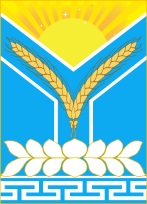 Виды деятельности коопераций
5. Снабженческие кооперативы образуются в целях закупки и продажи средств производства:
поставка удобрений и кормов
закуп молока и мяса у населения
поставки семян, молодняка скота
Поставка  нефтепродуктов,  запасных частей
МИНИСТЕРСТВО СЕЛЬСКОГО ХОЗЯЙСТВА И ПРОДОВОЛЬСТВИЯ РЕСПУБЛИКИ ТЫВА
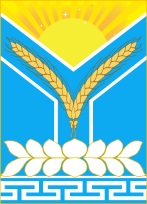 Алгоритм создание сельскохозяйственного потребительского кооператива
ШАГ 1
Первым шагом к созданию кооператива является собрание (сходы граждан) его потенциальных членов, имеющих общие потребности и общую проблему, которое можно решить с помощью кооператива.
ШАГ 2
Следующим шагом будет создание рабочей группы. Основная задача группы – сбор и анализ информации, имеющий к созданию и успешному функционированию кооператива.
МИНИСТЕРСТВО СЕЛЬСКОГО ХОЗЯЙСТВА И ПРОДОВОЛЬСТВИЯ РЕСПУБЛИКИ ТЫВА
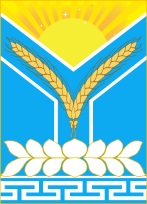 Алгоритм создание сельскохозяйственного потребительского кооператива
ШАГ 3
После подготовки рабочей группы отчета созывается второе собрание  потенциальных членов кооператива. Основная задача – убедить инициаторов и собравшихся в необходимости создания потребительского кооператива.
ШАГ 4
  Формирование организационного комитета, который должен подготовить технико-экономическое обоснования деятельности и проект Устава, а также прием заявлений о вступлении в члены кооператива.
МИНИСТЕРСТВО СЕЛЬСКОГО ХОЗЯЙСТВА И ПРОДОВОЛЬСТВИЯ РЕСПУБЛИКИ ТЫВА
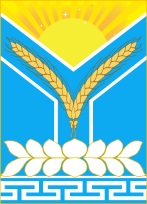 Алгоритм создание сельскохозяйственного потребительского кооператива
ШАГ 5
После определения финансовых и иных источников деятельности кооператива организационный комитет проводит работу по реальному подбору потенциальных членов кооператива. Эта работа завершается приемом заявлений о вступлении в кооператив.
ШАГ  6
Проведение общего организационного собрания учредителей членов СПоКа
МИНИСТЕРСТВО СЕЛЬСКОГО ХОЗЯЙСТВА И ПРОДОВОЛЬСТВИЯ РЕСПУБЛИКИ ТЫВА
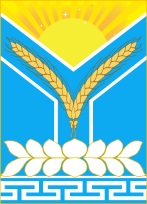 Алгоритм создание сельскохозяйственного потребительского кооператива
Повестка дня:
1.Принятие в члены сельскохозяйственного потребительского кооператива
2.Утверждение Устава сельскохозяйственного потребительского кооператива
3.Выборы Правления сельскохозяйственного потребительского кооператива
4.Выборы Наблюдательного совета сельскохозяйственного потребительского кооператива
5.Выборы Председателя сельскохозяйственного потребительского кооператива.
МИНИСТЕРСТВО СЕЛЬСКОГО ХОЗЯЙСТВА И ПРОДОВОЛЬСТВИЯ РЕСПУБЛИКИ ТЫВА
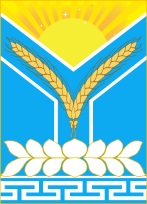 Алгоритм создание сельскохозяйственного потребительского кооператива
Повестка дня 
6. Определение размера паевого фонда кооператива на момент создания и размеров обязательных паевых взносов членов-учредителей  сельскохозяйственного потребительского кооператива
7. Открытие председателем сельскохозяйственного потребительского кооператива  расчетного счета СПоКа в банке и внесения на него паевого взноса кооператива 
 8. Далее следует подача вышеперечисленных документов в налоговую с заполнением Формы 11001.
МИНИСТЕРСТВО СЕЛЬСКОГО ХОЗЯЙСТВА И ПРОДОВОЛЬСТВИЯ РЕСПУБЛИКИ ТЫВА
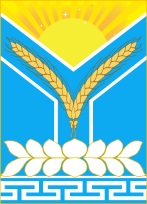 Алгоритм создание сельскохозяйственного потребительского кооператива
Для регистрации в МРИ ФНС  
1.Заявление о переходе СПоК на упрощенную систему налогообложения;
2.Заявление  в налоговую с заполнением Формы 11001 (последняя страница заверяется нотариусом). 
3.Устав в 2 –х экземплярах 
4.Протокол общего собрание кооператива
5.Договор аренды с помещением ( гарантийное письмо, копия свидетельства регистрации права)
Все документы должны быть по отдельности прошиты, пронумерованы сдавать только оригинал.
МИНИСТЕРСТВО СЕЛЬСКОГО ХОЗЯЙСТВА И ПРОДОВОЛЬСТВИЯ РЕСПУБЛИКИ ТЫВА
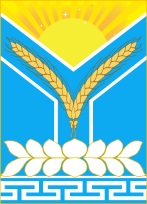 Алгоритм создание сельскохозяйственного потребительского кооператива
Реквизиты для оплаты госпошлины:
Наименование получателя платежа: МРИ ФНС России № 1 по РТ
Налоговый орган ИНН 1701037770,
№ счета получателя платежа:
40101810900000010001
Наименование банка: ГРКЦ Нацбанка РТ
Банка БИК 049304001
Наименование платежа: Государственная пошлина на регистрацию юр.лица.
Код бюджетной классификации:
18210807010011000110 – 4000 рублей
МИНИСТЕРСТВО СЕЛЬСКОГО ХОЗЯЙСТВА И ПРОДОВОЛЬСТВИЯ РЕСПУБЛИКИ ТЫВА
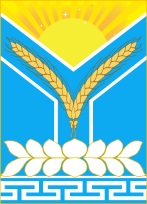 Алгоритм создание сельскохозяйственного потребительского кооператива
Для открытия расчетного счета в банке :                	1. Паспорт
	2.Свидетельство 		ОГРН 
	3.Свидетельство ИНН 
 	4.Приказ о назначении председателя (оригинал) 
	5. Устав 
	6. Налоговая декларация, справка об отсутствии 	задолженности 	в ФНС
Для открытие счета требуется -2500 рублей.
На изготовление печати потребуется -750 рублей
МИНИСТЕРСТВО СЕЛЬСКОГО ХОЗЯЙСТВА И ПРОДОВОЛЬСТВИЯ РЕСПУБЛИКИ ТЫВА
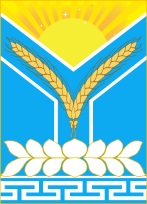 Спасибо за внимание!